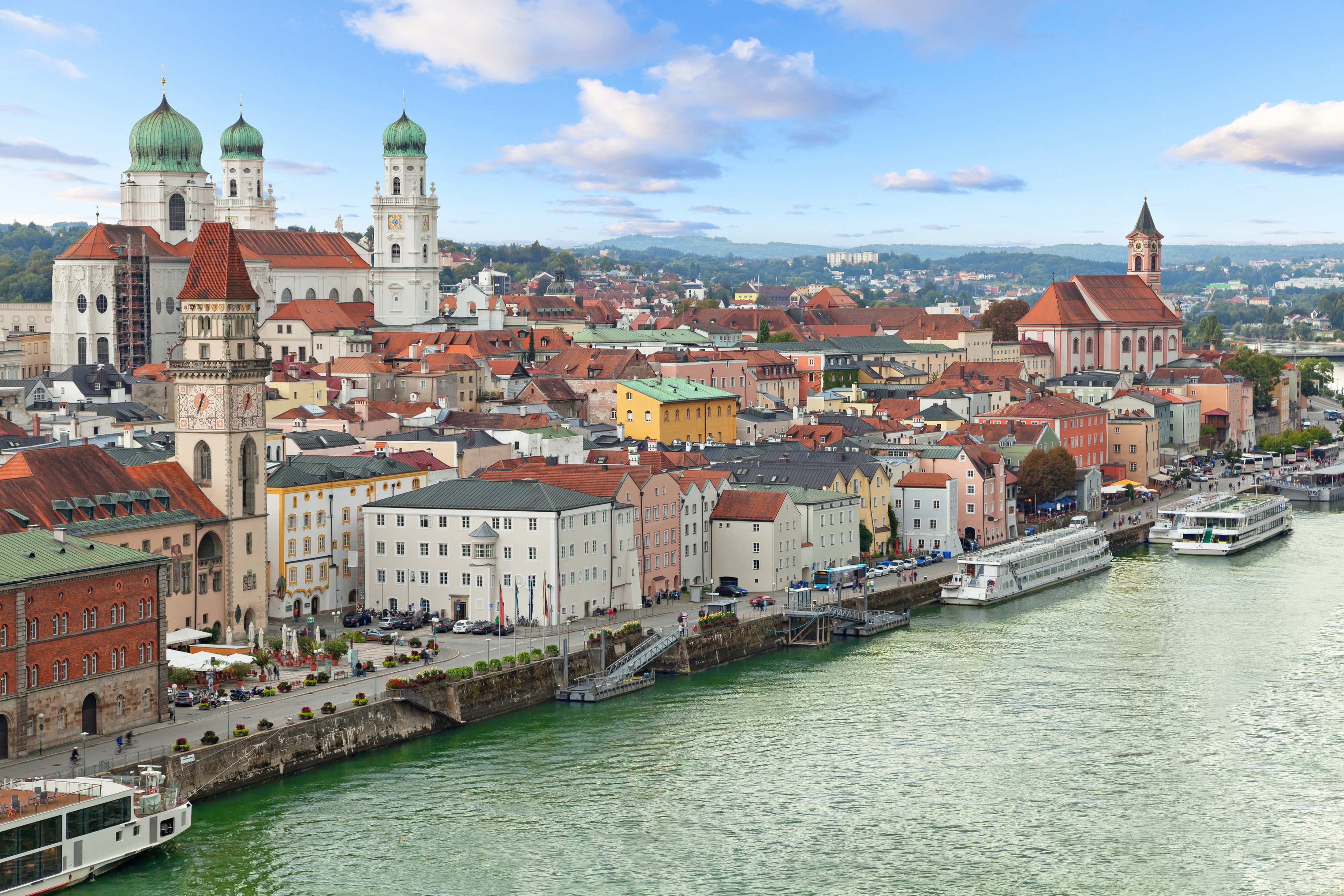 Passau
Jonáš Narovec
[Speaker Notes: https://www.youtube.com/watch?v=rVC2VOGP7Qw]
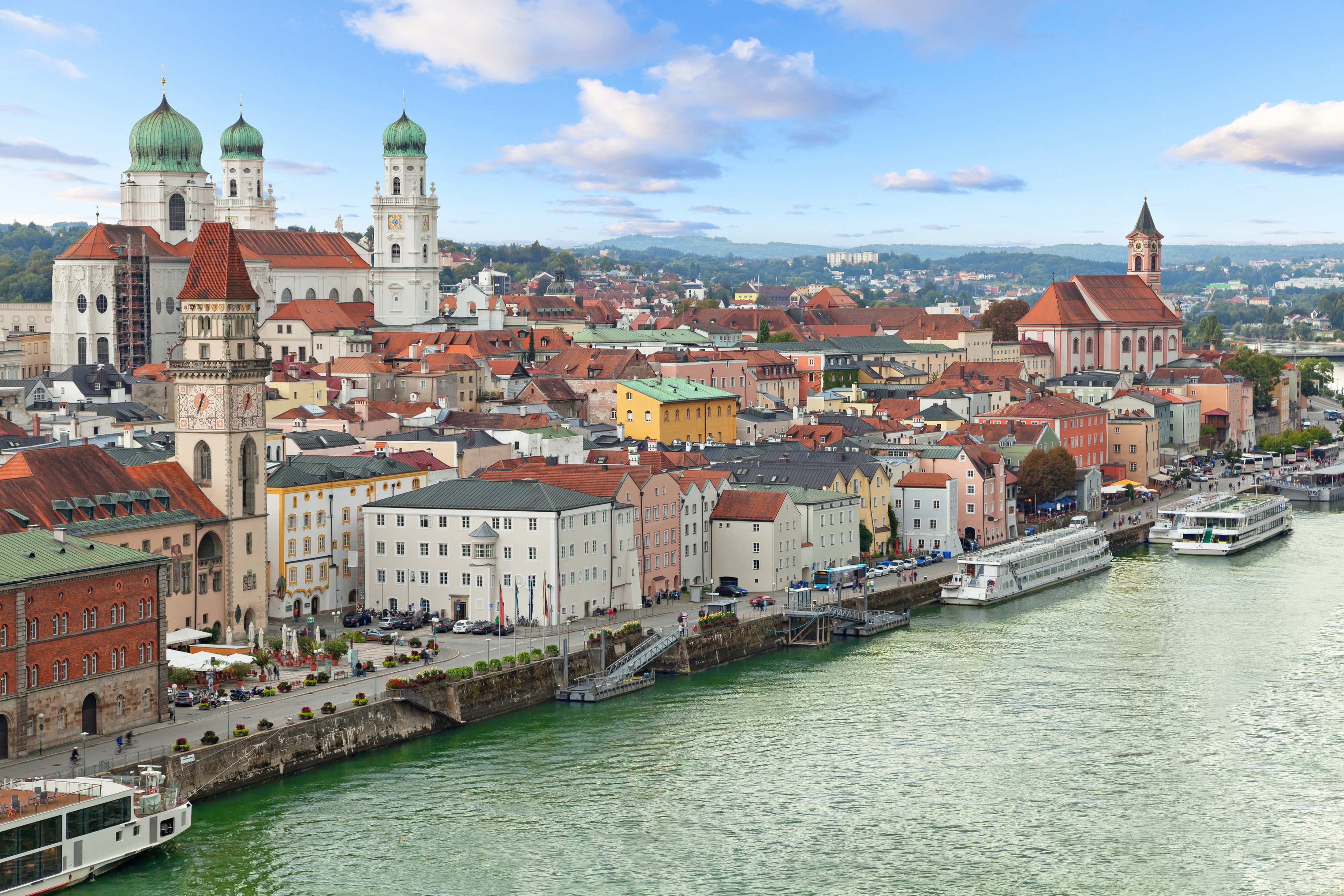 Passau
Lorem ipsum dolor sit amet, consectetuer adipiscing elit.
Lorem ipsum dolor sit amet, consectetuer adipiscing elit.
Lorem ipsum dolor sit amet, consectetuer adipiscing elit.
Kapitel 1
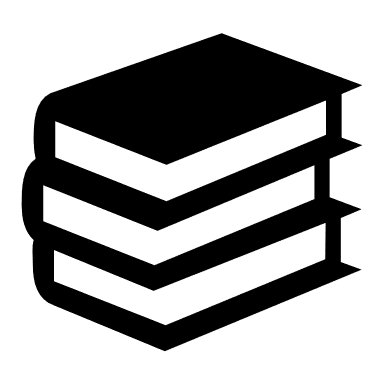 Lorem ipsum
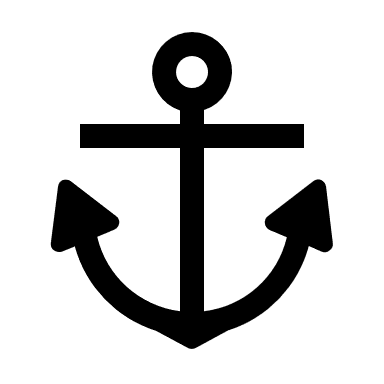 Lorem ipsum
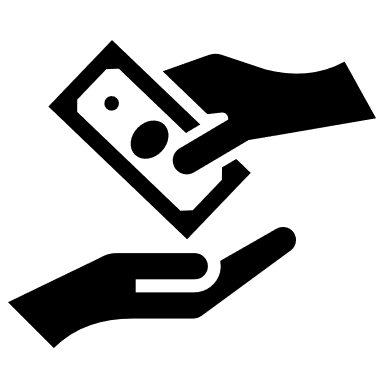 Lorem ipsum
Lorem ipsum dolor sit amet, consectetuer adipiscing elit. Etiam bibendum elit eget erat. Mauris suscipit, ligula sit amet pharetra semper, nibh ante cursus purus, vel sagittis velit mauris vel metus. Praesent id justo in neque elementum ultrices. In laoreet, magna id viverra tincidunt, sem odio bibendum justo, vel imperdiet sapien wisi sed libero.
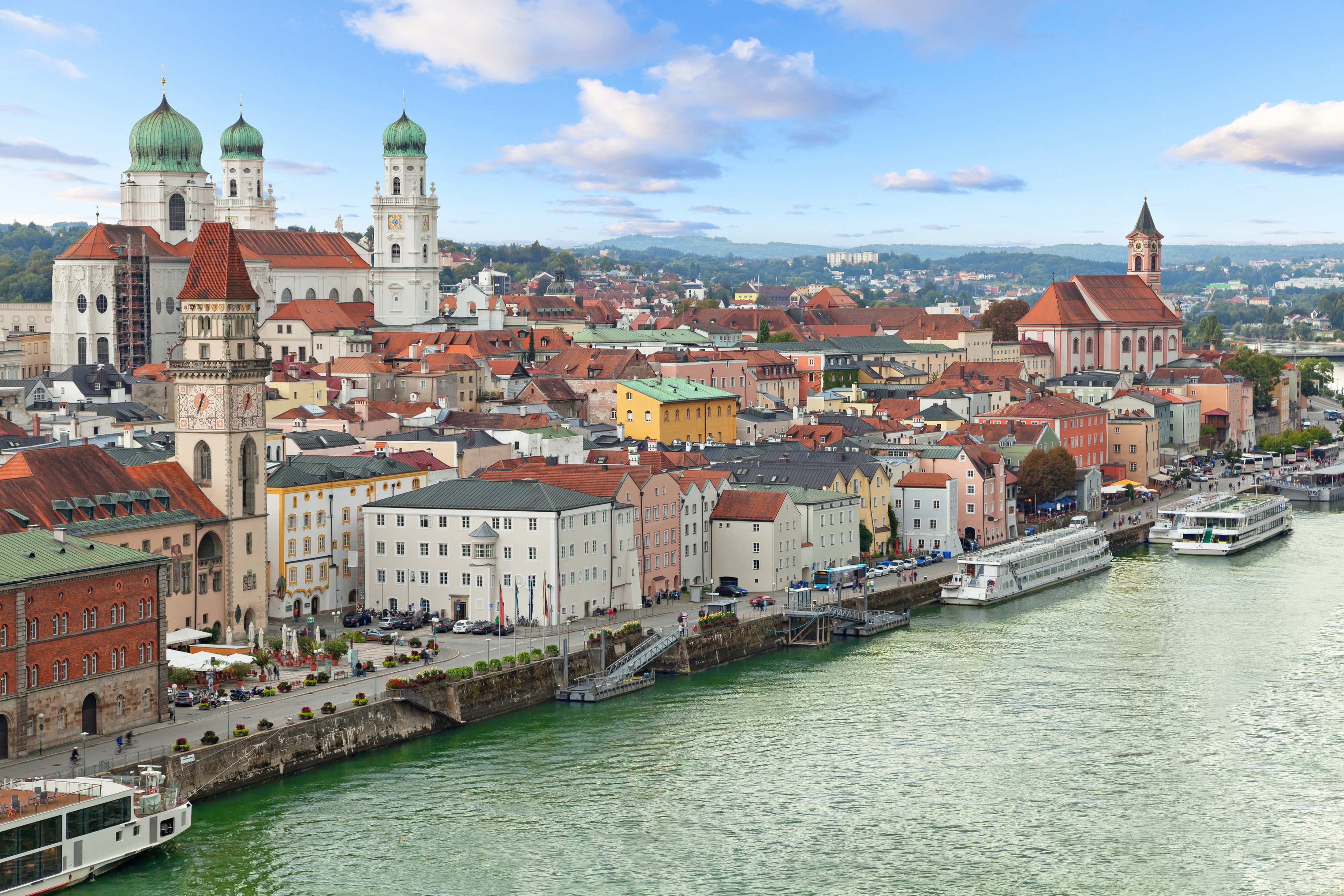 Kapitel 1
Passau
Lorem ipsum dolor sit amet, consectetuer adipiscing elit.
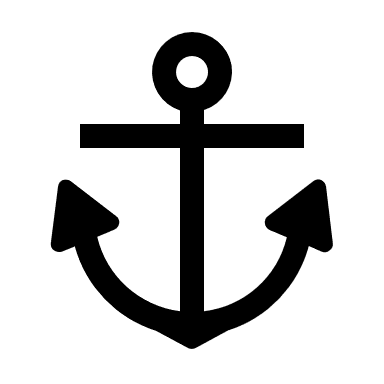 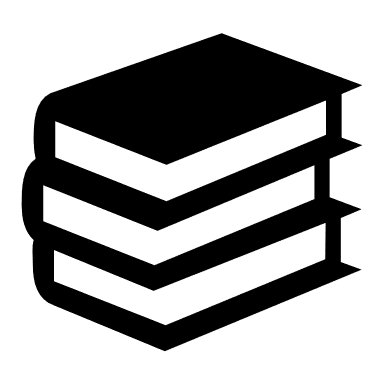 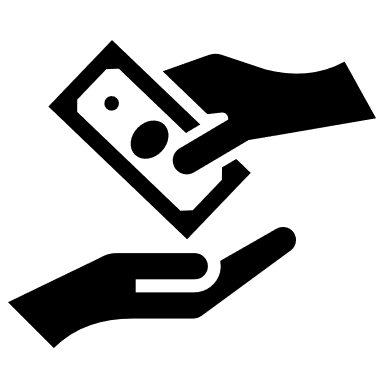 Lorem ipsum dolor sit amet, consectetuer adipiscing elit.
Lorem ipsum
Lorem ipsum
Lorem ipsum
Lorem ipsum dolor sit amet, consectetuer adipiscing elit.
Lorem ipsum dolor sit amet, consectetuer adipiscing elit. Etiam bibendum elit eget erat. Mauris suscipit, ligula sit amet pharetra semper, nibh ante cursus purus, vel sagittis velit mauris vel metus. Praesent id justo in neque elementum ultrices. In laoreet, magna id viverra tincidunt, sem odio bibendum justo, vel imperdiet sapien wisi sed libero.
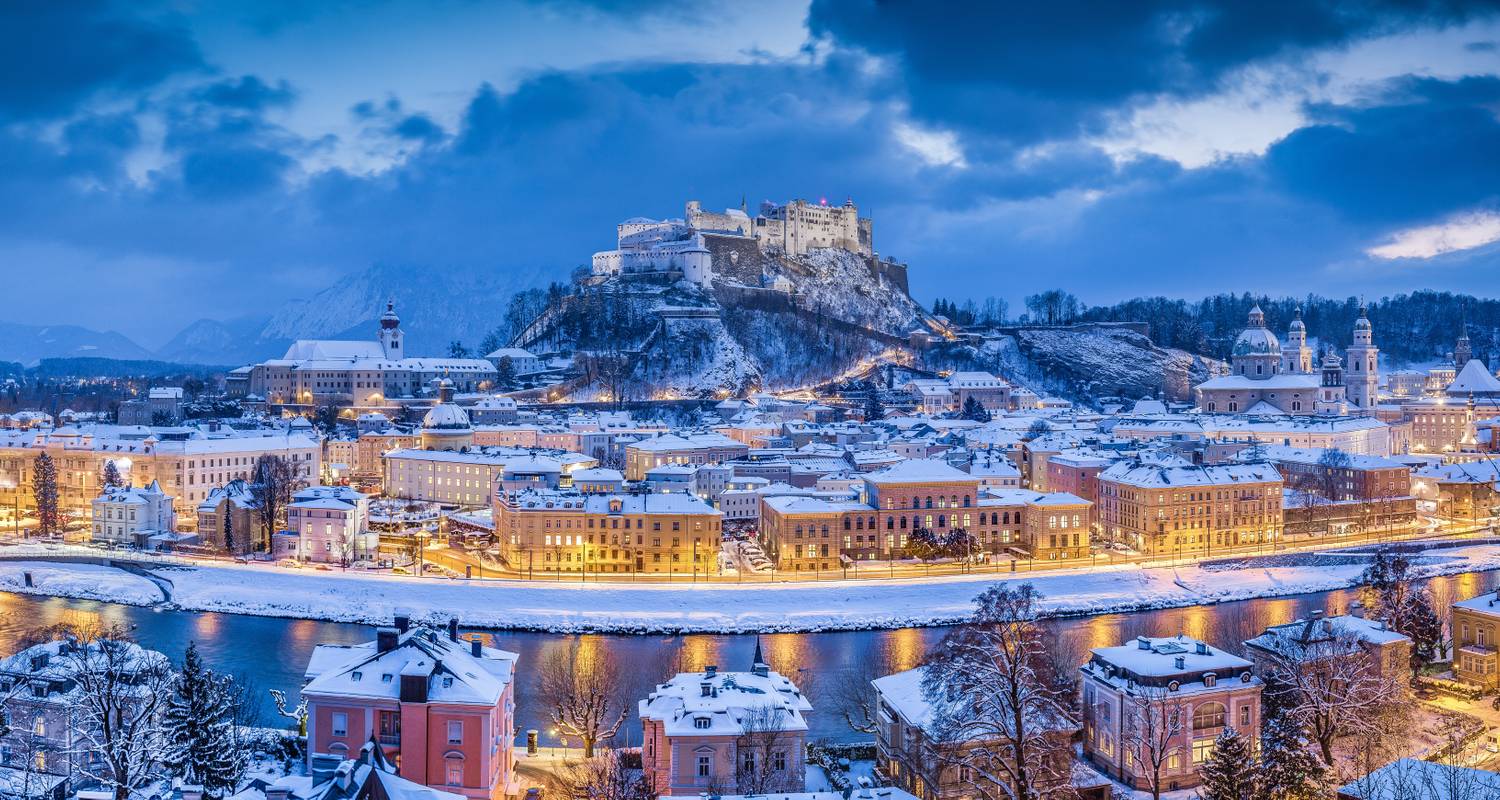 Passau
Lorem ipsum dolor sit amet, consectetuer adipiscing elit.
Lorem ipsum dolor sit amet, consectetuer adipiscing elit.
Lorem ipsum dolor sit amet, consectetuer adipiscing elit.
Kapitel 2
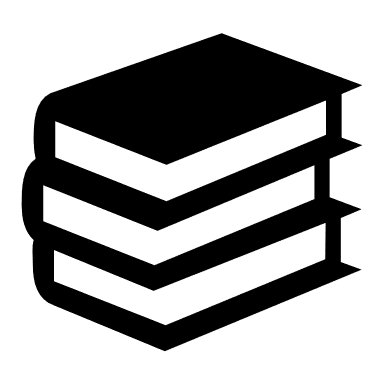 Lorem ipsum
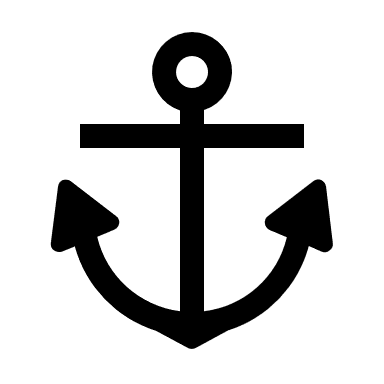 Lorem ipsum
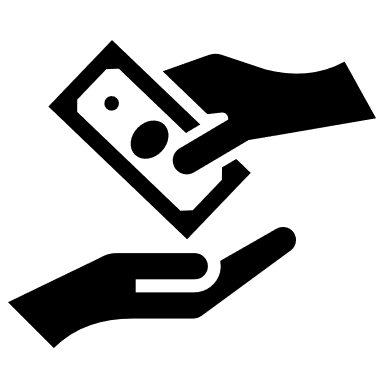 Lorem ipsum
Lorem ipsum dolor sit amet, consectetuer adipiscing elit. Etiam bibendum elit eget erat. Mauris suscipit, ligula sit amet pharetra semper, nibh ante cursus purus, vel sagittis velit mauris vel metus. Praesent id justo in neque elementum ultrices. In laoreet, magna id viverra tincidunt, sem odio bibendum justo, vel imperdiet sapien wisi sed libero.
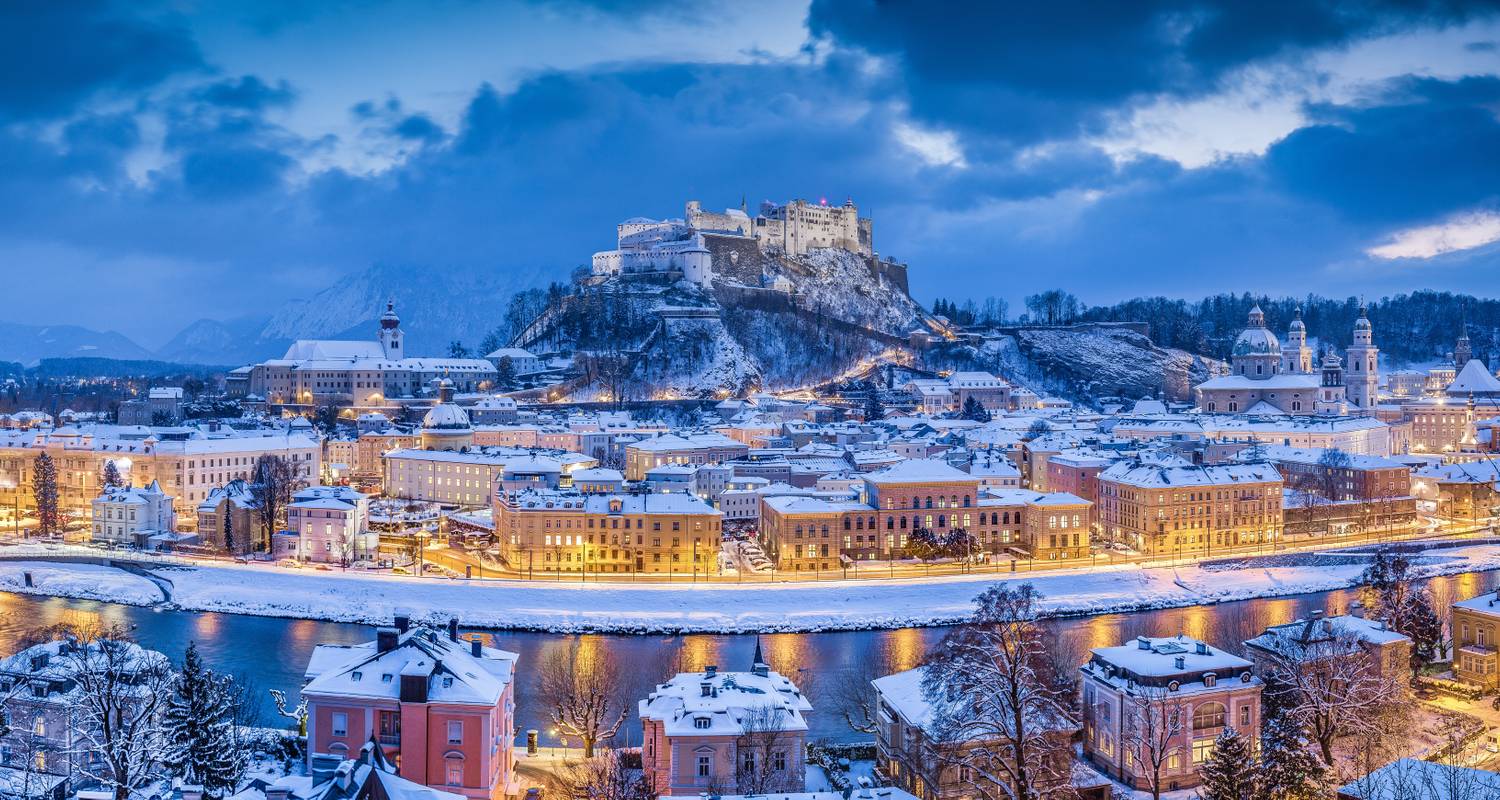 Kapitel 2
Passau
Lorem ipsum dolor sit amet, consectetuer adipiscing elit.
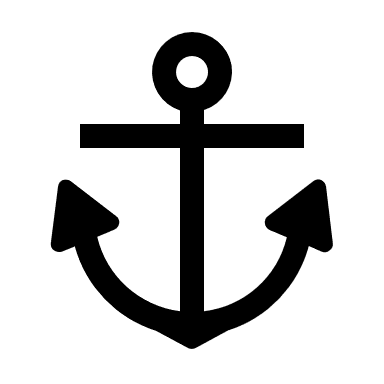 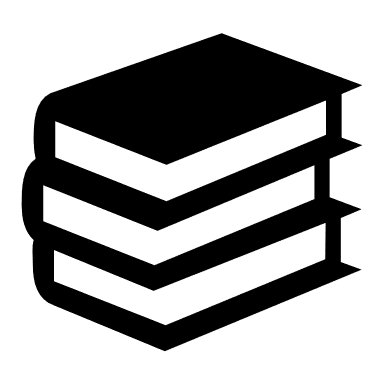 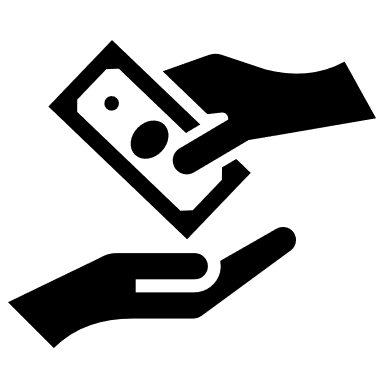 Lorem ipsum dolor sit amet, consectetuer adipiscing elit.
Lorem ipsum
Lorem ipsum
Lorem ipsum
Lorem ipsum dolor sit amet, consectetuer adipiscing elit.
Lorem ipsum dolor sit amet, consectetuer adipiscing elit. Etiam bibendum elit eget erat. Mauris suscipit, ligula sit amet pharetra semper, nibh ante cursus purus, vel sagittis velit mauris vel metus. Praesent id justo in neque elementum ultrices. In laoreet, magna id viverra tincidunt, sem odio bibendum justo, vel imperdiet sapien wisi sed libero.
[Speaker Notes: https://www.youtube.com/watch?v=w_dil0uYST8]